Title IV-E RoundtableUniversity Partnership Budgeting
National Title IV-E Roundtable
June 2015
Purpose: Title IV-E Training/Stipend Programs
Title IV-E Training and Stipend Programs across the country are vital to the recruitment, development and retention of trained social workers and case managers. Studies have shown training is a key contributor to job satisfaction. 
Case Managers are entrusted to make child safety and risk decisions in their daily work and having a strong foundation through university studies and job specific training provides that critical foundation to serving children who are most vulnerable.
In these trying times of budget cuts, competing priorities, and agency instability states often rely on university systems to deliver training. There is federal reimbursement available under Title IV-E of the Social Security Act to cover a portion of training expenditures. 
This roundtable will help participants understand how to identify claimable expenditures, and document their allowability in order to maximize claiming while developing a robust audit trail to support the expenditures.
PCG Human Services National Title IV-E Roundtable
2
Training and Stipend University Partnerships
Models vary between states:
University Consortiums
University Partnerships
State Administered Training Program
Combination of University Partnership and State Administered Training
PCG Human Services National Title IV-E Roundtable
3
Funding Sources for Training/Stipend Programs
Models vary between states; most use a combination of funding from varying sources including:
Federal Title IV-E funds 
Federal Title IV-B Funds
State General Funds
Other federal grant funds
PCG Human Services National Title IV-E Roundtable
4
What can be Claimed to Title IV-E?
All training plans developed by the Title IV-E agency, or an agent contracted to provide training, must be contained within the agency’s Title IV-B plan to be considered for Title IV-E claiming. 
For allowable Title IV-E Enhanced Training 
Federal Financial Participation (FFP) = 75%
For allowable Title IV-E Administrative Activities 
Federal Financial Participation (FFP )= 50%
PCG Human Services National Title IV-E Roundtable
5
Title IV-E Stipend Programs
Offer financial support for students preparing for employment with the Title IV-E agency.  Components of the stipends may include:
Tuition Reimbursement
Book Allowance
Travel Expenses
Living Stipend
Other costs deemed appropriate and approved
PCG Human Services National Title IV-E Roundtable
6
Funding for Stipend Programs
Title IV-E agencies often utilize University Certified Public Expenditures (match) to assist with funding stipend programs.  
The Title IV-E agency, in partnership with the university, should carefully examine these expenditures to determine the correct matching FFP rate.
The Title IV-E agency should have a mechanism to gather and review the full source documentation of the Title IV-E claim for stipend programs.
PCG Human Services National Title IV-E Roundtable
7
Need to Know for Title IV-E Training Claiming
Not all training expenditures can be claimed at the Enhanced FFP rate of 75%.  
Only public funds may be used to match Title IV-E training expenditures.
Documentation providing an audit trail as to how costs are allocated and justification of how they are claimed is critical for Title IV-E claiming.

*Review matrix example documenting stipend program costs
PCG Human Services National Title IV-E Roundtable
8
Contact Information
Sara Goscha
Senior Consultant 
sgoscha@pcgus.com 	
(312) 253-3739
Kay Casey
Senior Advisor
kcasey@pcgus.com
(850) 284-5990
PCG Human Services National Title IV-E Roundtable
9
Follow us on:
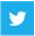 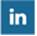 @pcghhs